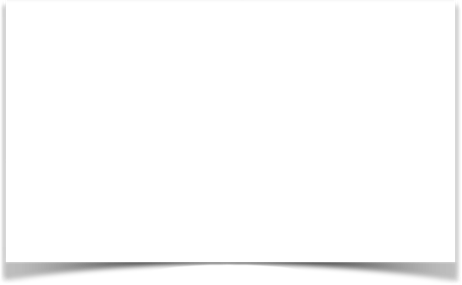 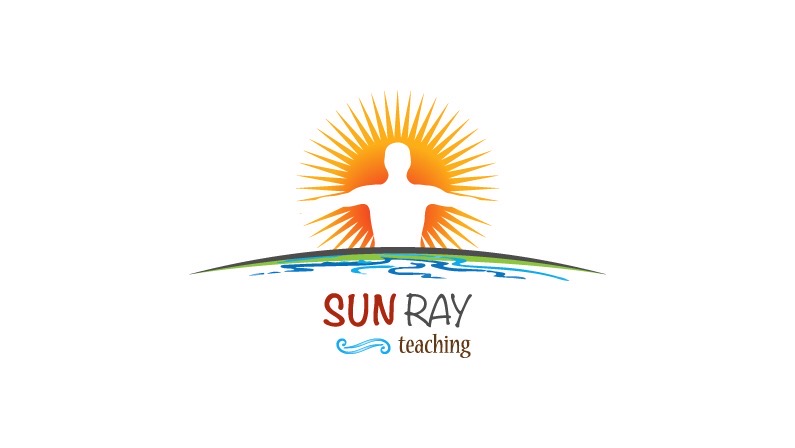 The Holy Instant and Special Relationships
Chapter 15: Summaries + Commentaries
Daniel Shai
Section I: The Two Uses of Time
Ego’s Use of Time: This is as good as it gets, and the future is hell. And if you’re having a hellish moment now, the ego tells you it is a foretaste of the future.[We’d learned from previous chapters that the ego attempts to guide us to “salvation” in the future. This goes hand in hand with the ego’s promise of hell in the future, because the ego’s creed is “Seek and do not find.” On the surface we may expect good things of the future, but beneath that, we fear getting hurt in some way or another. <— This is our unconscious belief in hell. We know that whatever the ego has guided us to will end in pain. The ego sees salvation as separation].
My fear of death: In the usual two-faced ego fashion (as described in comment above), it tells me death will be the end of pain, while plotting punishment beyond the grave. The reason it offers me the consoling thought that death is the end of pain, is so that I don’t give up my allegiance to it. It keeps my allegiance by offering me a way out (death is salvation). But not a real way (for its promise of the end of pain in death is a lie). Everyone identified with the ego — which is everyone in the world — fears death deep down, despite what they may think on the conscious level. You can’t be identified with the ego and not see (most likely unconsciously) the future as holding punishment. “There is no escape from fear in the ego’s use of time. For time, according to its teaching, is nothing but a teaching device for compounding guilt, until it becomes all-encompassing and demands vengeance forever.” (8:6-7)
The belief in hell: Judged guilty by the ego, we are run by an unconscious belief in hell. The future holds punishment. Of course, on a conscious level, we may think don’t we believe in hell. But every fear we have is but a symptom of your belief in hell: Fear of getting pulled over by a police officer, or getting criticized by other people or getting sick — all testify to our belief in hell. 
My death is not satisfactory for the ego: While the ego wants to kill me, it can’t afford risking that I may find peace in death, and it also can’t afford for me to really die (since it is a belief of mine, after all). So, it pursues me beyond the grave.
The eternity of the ego: An eternal hell, for it teaches “your guilt is eternal.” When people fear the idea of eternity it is because they view it through the ego. It is then indeed bleak and despairing.

Holy Spirit’s Use of Time: Releases all guilt, by releasing the past, and so releases all fear of the future. He knows only the present and uses it to undo fear and guilt.
Holy Spirit’s Teaching on Hell: “There is no hell.” And the ego’s promise that hell is in the future is false: It has made hell of the present, with its guilt and fear, which are hell.
The Holy Instant: Is the way HS uses the present, where there is no fear (for fear is of past and future), and “each instant stands clear and separated from the past, without its shadow reaching out into the future. Each instant is a clean, untarnished birth, in which the Son of God emerges from the past into the present. And the present extends forever. It is so beautiful and so clean and free of guilt that nothing but happiness is there. No darkness is remembered, and his immortality and joy are now.” (9:3-7)The holy instant teaches an important (yet overlooked) message: “Learn from this instant more than merely that hell does not exist. 3In this redeeming instant lies Heaven.” (11:2-3) “In the holy instant, in which you see yourself as bright with freedom, you will remember God. For remembering Him is to remember freedom.” (12:1-2)
Section I: The Two Uses of Time
Takeaway: 
1) I need not be discouraged by the belief that the results of the HS’ teaching are far in the future. 
“Whenever you are tempted to be dispirited by the thought of how long it would take to change your mind so completely, ask yourself, “How long is an instant?” 4Could you not give so short a time to the Holy Spirit for your salvation? 5He asks no more, for He has no need of more. 6It takes far longer to teach you how to be willing to give Him this than for Him to use this tiny instant to offer you the whole of Heaven.” 

2) Practice the holy instant.
“This lesson takes no time, for what is time without a past and future? 2It has taken time to misguide you so completely, but it takes no time at all to be what you are. 3Begin to practice the Holy Spirit’s use of time as a teaching aid to happiness and peace.”

Exercise: “4Take this very instant, now, and think of it as all there is of time. 5Nothing can reach you here out of the past, and it is here that you are completely absolved, completely free, and wholly without condemnation.4 6From this holy instant, wherein holiness is born, you will go forth in time without fear, and with no sense of change with time.” (10:4-6) 

Note: Do not mix the practice of being in the present in the Course (the holy instant) with other teachings. This is not about being in your physical senses, being in your body, or paying attention to your breath. The now in the Course is not sensory. Nowhere in the Course does Jesus say things like “the body is the gateway to the present moment.” Also, as we are about to see in the next section, the holy instant is not a private event or a private awareness— it is a a joining with the holiness of creation. We enter it by:1) Thinking of this moment as all there is of time, being free from past, beyond its reach. 2) And we enter it by seeing our brothers beyond the past’s reach - i.e. by giving the holy instant to our brothers. We offer it through the Holy Spirit, and leave His giving it to us to Him.
Section II: Giving the Instant of Release
When reading the previous section, one might be surprised, for while the Course is always about sharing, it seems like the holy instant is something one does alone, in meditation, to receive his personal enlightenment. However, we are not alone, so how can we do anything alone? Alone we are nothing. And section II is all about sharing the holy instant. Jesus begins the section with, “You will never give this holy instant to the Holy Spirit on behalf of your release while you are unwilling to give it to your brothers on behalf of theirs. For the instant of holiness is shared, and cannot be yours alone.”

We know that the Course teaches that our brother’s release is our own. We are not really aware to the extent to which we have chained our brothers to our ego in order to maintain it. We’ve used them as justifications for grievances and attack and anger and blame. We used them as providers of “real” reasons to withhold love. Giving them the holy instant frees them from all this. It shares with them a holy instant in which nothing of their past can reach them; they completely absolved and wholly un-condemned. By offering this instant to them through the Holy Spirit, we receive freedom, for as we said, we will not offer it to the Holy Spirit on behalf of our release if we are not willing to offer it to our brothers on behalf of theirs.

There is another way in which we’ve used our brothers to support our ego in the name of ego-strength — which is really weakness. Some compliments we may give each other, for example, serve to strengthen the ego in another, they serve to make him or her special. We have used our brothers for our own ego-praise and specialness, which we think has made us strong, but that’s only because we don’t recognize real strength. The things the ego uses for inflation and pride are not strength — they are merely false promises of salvation like everything else the ego offers.

With ego-praising, my brothers seem to give me reasons to keep and cherish the ego. But whether my brothers support the ego in me or the Holy Spirit is up to me.  And I will know which I have chosen by their reactions. Consistently in the Course, the message I receive is the message I give. So if I offer them the eternal instant, that is what they will become witnesses to in me — that I am free of the past, free of fear and guilt. Thus we will join in a joint holy instant — which is a holy encounter. Simply, I can “join” them in the ego or I can I can choose to come to them from the Holy Spirit — offering them the holy instant through Him — and join them in a real present moment encounter. Jesus is teaching us to have real relationships with our brothers.

*The remarks in this section about “How long is an instant?” are to say it takes only an instant to overcome “all of the ego’s making and ascend to your Father.”
Section II: Giving the Instant of Release
Takeaway: Here, as well, I am told to practice the holy instant. What I hear in that, is to offer it to everyone I meet. If I do this, I will begin to experience changelessness, as I free everyone from time and see them lifted above it, beyond its reach. J says, “Give the eternal instant, that eternity can be remembered for you in that shining instant of perfect release.” An instant that I offer to HS is offered to God on my behalf. He offers me everything in return.
J says, “Be not concerned with time, and fear not the instant of holiness which will remove all fear, for the instant of peace is eternal because it is wholly without fear.” In his life, Jesus was not concerned with time just as he was not concerned with the laws of this world. Hence, God’s power could flow through him in a pure manner. Hear him, then, when he tells you “Be not concerned with time, and fear not the instant of holiness.” You can choose to exchange time for eternity. Offer now to the Holy Spirit.

Jesus also calls it “the blessed instant,” and this is reminiscent of the 1st section of chapter 14 - The Logic of Blessedness. A miracle is a blessing I offer to my brother. Seeing him shining in the radiance of eternity, out of the reach of the past, is indeed blessing him. And as I bless him, I learn I am blessed. God has blessed me, and that is why I can bless. 


Questions: 1)Do you see a correlation between the holy instant and the real world? Are they the same? —> Jesus speaks of the holy instant’s “shining and glittering brilliance, which will literally blind you to this world.”
2) What’s the difference between offering the holy instant and offering a miracle? —> “Miracles are the instants of release you offer and will receive.” “In the crystal cleanness of the instant of release you give is your instantaneous escape from guilt.” Aren’t miracles moments of seeing your brother without his past, clean of guilt? This is total forgiveness, which is what miracles are expressions of. Jesus does refer to it as offering “the miracle of the holy instant.”
Section III: Littleness versus Magnitude
All of our plans to find peace or greatness in this world are but ways of staying little and limited. Nothing in this world, no matter how grand we are certain it is - can satisfy us. Nothing in this world is really worthy of us (“it is sacrifice to accept anything less than glory”), so when we invest in and plan for it and build on it, we are not valuing ourselves. Our task is to hold our magnitude clear in awareness in a world of littleness. The Holy Spirit can hold it in our minds, as long as we don’t side against what He wills for us - but, rather, decide for God through Him. Only the glory of holiness can content a child of God.

Every decision I make represents the value I put on myself. Deciding to be content with little means I see myself as little. I don’t really value myself. If I am hostage to the ego, how could I not make choices for littleness? (Remember the last section of chapter 9, Grandeur versus Grandiosity).  But if I am host to God, my decisions will be aligned with my function, which is the only thing that can fulfill me.

The later part of the section speaks of Christmas, which is the season that celebrates holiness. Instead of Jesus, the Prince of Peace, being physically born into the world at this time, as was spoken in Isaiah — Jesus is speaking about his birth in me. This birth is my awakening to grandeur. His kingdom is not of this world because it is in me, and I am of the Father. Jesus calls me to join him in God’s plan for salvation so that we may release all who are bound, proclaiming to our brothers that no one who is host to God need seek for peace here, where it will never be found. Our offerings to ourselves are but attempts to replace God’s gifts of glory, holiness, magnitude and true peace and joy. As we help our brothers by granting them their place in God, we will answer our own call for Heaven.
“Hear not his call for hell and littleness, but only his call for Heaven and greatness. Forget not that his call is yours, and answer him with me.”

Takeaway: Relinquish all plans to attain peace through this world. All plans for greatness and all ideas of what will bring me peace are plans for littleness. These plans are defenses against the truth. They are attacks on God’s plan for salvation. I need to understand that while I am free to try and try all my separate plans for happiness, I am only delaying real happiness, for all of my plans are for littleness(!), and I will not be content with less than the power and glory that lie in me, the holiness and magnitude of the host to God.Remember, that to invest in the world is to be poor. A Son of God cannot be content with anything the world has to offer.I must be vigilant against the ways I plan my own salvation and thus maintain myself little. All my efforts need to be against this, rather than for magnitude — for I already have magnitude. Let me not be satisfied with little. Let me give all my small plans away to the Holy Spirit, and thank Him for supporting me in holding my magnitude clear in my awareness in a world of littleness. As I give it to everyone, I will hold it in my mind.
Section IV: Practicing the Holy Instant
Summary

We were told previously we’d be given instructions on practicing the holy instant. In this section we’re give two ways of practicing:
Giving over to the HS every plan I made for salvation, in exchange for God’s, for as long as I hold on to my plans for littleness I side against my magnitude.
Hide no private thoughts from HS, so that my mind can join in the instant of perfect communication (the holy instant), and recognize that “all mind is in communication.”

These appear to me to be ways to practice entering the holy instant. If we can give away everything that stands between ourselves and our brothers, we will indeed enter the holy instant, and learn that minds join, not bodies, and, accordingly, that all joining is free from time and space - not dependent on it.

Commentary: 

1) We learned about littleness versus magnitude first, before being giving instructions for practicing the holy instant, because the holy instant “holds the whole release from littleness,” and we needed to know what we are to release if we are to enter the holy instant. And so our practice rests upon our willingness to let littleness go. We are to “give over every plan that [we] have made for [our] salvation in exchange for God’s.” My takeaway from the previous section is the first way we are to practice the holy instant.
Littleness is but investing in the wrong things. While you make plans and are attached to the world, you cannot lift yourself above time (and think of this moment as all there is of time) — for you place salvation in the future, and cannot recognize that the light has come. If you would know your joy comes from sharing with your brothers, you would not seek for it alone. Join with them in the purity that is beyond all of the nonsense of time and space and bodies and who did what to who when and how. Raise them above the clouds of the world and into the sunlight of Heaven, and join them there.

2) The second way we need to practice the holy instant is by letting all private thoughts go, and being vigilant against how we guard them. The holy instant is an instant of perfect communication. In order for this to occur, we must not hide a single thought. We must open our minds to give and receive. I’ve always understood this to be the real state of silence. Whereas often in spirituality stillness or silence appear to be solitary states, ones in which I am completely alone and in myself — here they are the state of being in the eternal state with all, as one. In God’s holiness we all meet, in wordless communication, joined together because we hide nothing from each other and share everything.

Private thoughts are darkness. It is as though you look down into darkness while the reality is you’re surrounded with light. If you just lifted your (Christ) eyes, you would see light all around you. But you are focused on your own thoughts, you are not sharing. Private thoughts mean you are not present with what is which is love. You are in your own fantasy — thinking of the past or the future, what your brother did wrong and should have done differently and plotting alone your plan for salvation, which is usually how you will prevent everyone and everything from getting in your way. Your plans are defenses. Shared thoughts, on the other hand, are thoughts of love. They include, not exclude. They are wide open, welcome and invite, praise and honor and wish to give a brother everything.
Section IV: Practicing the Holy Instant
These 2 ways of practicing tell me what I need to be willing to stop guarding and let go of so that I meet the conditions of the holy instant. My private thoughts are my own little separate plans that keep me little. When I’m busy making my own plans, ruling my separate kingdom, trying to achieve this and that so that my kingdom of nothing will be nicely decorated — I am not in communication. I am not giving and receiving. I’m in my private dream world. My private thoughts that I would keep but attest to my belief that salvation is separation: I think that separately from you I can find happiness, excluding you. The sooner I learn this will never content me, the more imminent is the moment of gladness. The Holy Spirit but waits for my willingness to give and receive the holy instant. There’s a party in Heaven, but I think my own separate dreams hold happiness for me. I am sad because I barred myself off from the party, to go and look for joy somewhere else — as if it could be found somewhere else. Joining with all in reality is what I miss. Everything else is littleness. That is why nothing in this world can fulfill me. Being a separate self, with private thoughts and plans is the reason for my sorrow. How can it lead to joy?

As I practice the holy instant, I don’t have to have only pure thoughts: If I already had only pure thoughts - loving thoughts - I wouldn’t need to practice the holy instant… which is, by the way, any instant I choose it to be, for it is always. But I do have to be willing to give over my unloving thoughts, my own plans for salvation, private thoughts I would keep from others. I’ve been told many times to bring the darkness to the light, to hide nothing from the Holy Spirit. Only what I hide hurts me. In my willingness to offer any thoughts that would keep me from joining, I enter the holy instant, and join with my brother. These thoughts I would keep private mean nothing. They prevent communication, and that is not my true will, for isolation is not joyous.

What is communicated in a holy instant? When joining in a holy instant, what we exchange with our brothers is not words, but our glory, our beauty, our magnitude, light. It is indescribable, but it is but a miraculous instant in which we see a brother/s as he is — without limitation, free from the past. In this moment we hide nothing from him. We have perfect trust in him. We join him in celebration of freedom.The holy instant clearly teaches that joining is not of bodies.

What we’ve learned the holy instant is:1) The eternal moment. It is beyond the reach of the past.2) It is to be given.3) It is a state of perfect communication.
Section IV: Practicing the Holy Instant
Practice: If you take what we’ve learned and use it as steps, you will be practicing the holy instant.
1)+2) = Take a brother and see him raised with you above time. Let him be cleansed of the past. Hold nothing against him. You are freeing him from all of time and space in your mind. All limitation. He stands before you clean in this outside-of-time instant.If you are unable to release the past, watch for plans you have to be happy that exclude your brother, keeping him out. Watch for the thoughts in which your brother appears as interruption to your self-made plans. Confess these thoughts and see the Holy Spirit and your brother shine them away for you gladly. Watch for private thoughts you may have that keep you in your small little world. Let them all go. Give them all away to the Holy Spirit to shine away. See how beautiful your brother becomes as He shines worldly thoughts away. You being to remember that you and your brother meet not in the world, but in God. Be willing to enter in joy the eternal present moment that you share with him.
3) = Here do you and him have perfect communication, for there is no past and no guilt and no fear and no defenses to prevent sharing between you. You stand in the light together, loving each other, your magnitude revealed. 

	You can include in a holy instant one brother or many. When your mind is open, you exclude no one. Thus you are truly open to communication with all. This is a glorious state — our natural state.
The more you share the holy instant the more it heals for it undoes separation: There is no limit to the healing power of the holy instant. It brings joy. Whatever you think your problems are, they are not that. If you shared the holy instant with anyone, you would be lifted from your problems (your only problem is separation). You would love them. Love makes all problems — and all the ways you think you’ll solve them — look small and absurd. When love is known, no problems can exist, and a brother can never interrupt you — for in love there are no separate plans, no separate interests, no thoughts unshared. Only the praising of your brother is there. For if you saw him as he is, you could not help but rejoice and share gratitude with him, blessing him forever and loving him endlessly.

The holy instant is not something we make: It is. We need merely accept it. We don’t do that by changing anything, but merely by letting go of our separate plans for salvation and our private thoughts.
Section V: The Meaning of Love
Specialness: The way I view my brothers is through my judgment of them which is based on the past. The past is my reference point. According to it I have learned to define my own needs and how to meet them. I limit my love to the part of the Sonship that I perceive as being able to meet my imagined self-defined needs. These people become more valuable to me and others less. In doing so, I am claiming separation is salvation, for I believe happiness lies in separating out certain aspects of God’s Son whom I consider special. These relationships are guilt relationships because separation is the source of guilt, not holiness. Any relationship based on separation — or specialness — must lead to guilt and therefore to fear. 

Special relationships start with me attacking myself first, in the belief that I lack love — which causes me to search for it outside. I believe some candidates can supply it while others can’t, and out of those who can, some can do it better than others. I set out looking for the top candidate. In this, I am not seeing my brothers at all. I am only seeing how they could supply my lack (of love) that is not even real to begin with, and the imaginary needs my past has taught me. My ego takes it even further: No brother is perfectly suited to fill my needs alone, so what if I could combine my favorite parts and traits in my brothers? With my ego I dream then, of a “perfect” being that exists nowhere but in my delusions, which is made out of my favorite parts of people. Perhaps my ego assembles this being out of a few different body parts of some people and the combined personalities of others, making them into one being I hope to one day find. And when I think I do, I will exchange my current relationship for the next, or at least fantasize about it.

Holiness: The Holy Spirit uses the relationships I made, if I give them over to Him, to purify them of fear to the extent I will allow Him. If I let Him use the relationship for His needs (or my needs as He perceives them), it will be without guilt for it will not be used for separation (for comparing brothers, making one more special and more valuable than another). Therefore, under His care, my relationship will not lead to pain, while under the “care” of the ego it surely will.

The Holy Spirit will use the holy instant as the teaching device through which I learn to see my brothers without the frame of reference of the past — i.e. without judgment, without my personal needs to intrude upon my brothers and make them different. In this instant I see that love is in me and I “have no need to look without and snatch it guiltily from where [I] thought it was.” It is here I recognize my brother’s equal value and loveliness, and do not see anyone as special. All my relationships are blessed in the holy instant. Without lack in me, I do not misperceive my brothers. It is lack that makes me try to get something from them rather than merely appreciate them as God’s beautiful children. “In the holy instant there is no conflict of needs, for there is only one [need].” (To extend love).

Reflection:1) According to this section, what does it mean to perceive without judgment?To perceive only the present. To substitute the frame of reference of the past for the frame of reference of the Holy Spirit, which is God. To see all brothers equal, none special. To appreciate them. In the holy instant they are all seen as whole, not lacking. Please note that the absence of judgment in the way the Course talks about it is different than most other teachings. It is beyond sensory perception altogether, for that’s what it means in the Course to perceive the present. Once you have seen a brother as a body, you have judged him. It’s too late then to practice non-judgment…

2) What is the condition we need to meet in order for love to have (real) meaning for us?
We need to love like God loves, equally. Love has no meaning apart from what He gave it. To try to make special love mean something when He knows love only as perfectly equal is to misunderstand love. We have to stop judging the Self of God, for God created it beyond judgment. The holy instant reaches to eternity, where love has meaning and can be understood.So simply: 1) Remove specialness by giving all relationships and every encounter over to the Holy Spirit (every encounter has the potential to be a holy encounter — which is a shared holy instant). 
2) Let the Holy Spirit teach us through holy instants how to see our brothers in timelessness, without past and without personal needs.
Section VI: In the Holy Instant
This section deals with the question: How can I give equally and totally in all relationships without weakening myself? How will I be satisfied if I try to do that? Won’t I just be weak and exhausted?
Under the Holy Spirit’s guidance, every relationship is a total commitment: This means there isn’t one that is more important or valuable than another. They are all maximal commitments, because in His view they are love relationships (remember, every expression of love is maximal). Also, it agrees with what we’ve been told in T-7.V.6:2: “All commitments which the mind makes are total.” If the mind lets the Holy Spirit decide for God for it, in that decision is a total commitment to love — which means this decision leads to a perception in which everyone appears equally deserving of love and equally holy (hence, a holy a relationship).

Each relationship has the ability to completely satisfy me: The reason I see for that, is that each relationship gives me only what I give it. (“The message your brother gives you is up to you. What does he say to you? What would you have him say? Your decision about him determines the message you receive” T-9.II.5:2-5). Since it is up to me, I need to have perfect faith in myself, as this section says: “Perfect faith in each one [relationship] for its ability to satisfy you completely arises only from perfect faith in yourself. And this you cannot have while guilt remains.” So, if I see my brother without guilt, inviting him to the circle of Atonement, the only message I can hear from him is that I am guiltless. If I have faith in myself to give everyone the message that he is guiltless, I will have perfect faith in all my relationships to satisfy me totally with the message of guiltlessness. Each brother, then, is my savior, and every encounter is a holy one.

Faith in God’s Son is equal faith in all relationships: Jesus is an example that perfect faith in all relationships is possible. I know he has perfect faith in me, and I don’t doubt that he has the same faith in everyone. This is the only faith that is meaningful. It makes no one special. It is not faith in a separate self, but in the one Self that we share. It is faith in Christ: “In the holy instant we share our faith in God’s Son, because we recognize together that he is wholly worthy of it, and in our appreciation of his worth we cannot doubt his holiness. And so we love him.”
Section VI: In the Holy Instant
Seeing myself as an idea: Perceiving myself weak I try to gain strength from others. My gain is their loss: They need to sacrifice to meet my needs. I just want to get filled up (to have my self-defined needs met). The ego is always concerned with “getting.” Instead, I need to share holiness “for holiness is power, and by sharing it, it gains in strength.” In this sort of sharing, all parties are strengthened. If I have faith that perfect love is in me, and let this love be in charge of how I see and treat everyone. Then I will not seek without for what cannot be found without.

We have to remember that: 
“2Thoughts increase by being given away.
3The more who believe in them, the stronger they become.
4Everything is an idea.
5How, then, is it possible that giving and losing can be meaningfully
associated?” (T-5.I.8:2-5)


If everything is an idea, that is what all of creation is. God is an idea. I am an idea in the Mind of God. We have to understand that in the Course an idea is a living beingness. An idea can be shared without being lessened by its sharing. On the contrary, it gains strength as it is shared. God increases (extends) by sharing Himself, rather than diminishes, because He is an idea. The separation is the denial of that idea, and therefore withholding sharing it.The Holy Spirit is also an idea that is strengthened as it is shared: 
“The Holy Spirit is the idea of healing. Being thought, the idea gains as it is shared. Being the call for God, it is also the idea of God. If you are part of God, it is also the idea of yourself, as well as of all the parts of God. The idea of the Holy Spirit shares the properties of other ideas, because it follows the laws of the universe of which it is a part. Therefore, it is strengthened by being given away. It increases in you as you give it to your brothers” (T-5.IV.2).
Section VI: In the Holy Instant
Jesus’ point is that since I am an idea, I can give myself completely. This is how each relationships can be a complete commitment. Thus I escape the false ideas of sacrifice and loss, the idea that by giving to another, I lose. Specifically, the idea I share is the idea of perfect love. (This is the sharing of the Atonement). But to have the awareness that perfect love is in me, I can’t accept the reality of both gain and loss. Either everything is an idea or it isn’t. If it is, then only gain is possible (as “thoughts increase by being given away”). It is crucial to remember that to hold something (the awareness of love) I have to share it. The mind holds by sharing. The separation is nothing but the loss of this awareness, for the mind (or a part of it) stopped sharing the idea of perfect love, and thus forgot itself.In the holy instant I recognize the idea of perfect love in me and unite it with God - and this brings me the awareness of everyone (all brothers), which is completion (for I exclude no one from myself).

Remember that only minds communicate. They communicate in ideas. In the ideas of peace and love I remember God, and with that remembrance comes communication with all ideas (the Sonship).
Only an idea can be limitless (think of peace and find its beginning and ending). And only an idea can use a body as a communication device to communicate itself.

Question:
What is the answer to the question presented at the top of the section summary?

Exercise:1) Do the exercise above — think of peace or love and see if the idea has limits.2) See yourself as the idea of perfect love. Now see yourself giving it to your spouse, children, co-workers, friends… Now think of people you don’t know very well and give the idea to them. Has it diminished or increased? Was it difficult to be totally committed to all - to give them all the same perfect love? Or did perfect love just give perfect love to anyone you thought of?
Section VII: The Basis of the Special Relationship
What is the basis of the special relationship?Guilt. The special relationship is a sacrificial relationship, in which one sacrifices himself in order to gain. How does this lead to gain? According to the ego, my sacrifice obliges the other to sacrifice, and thus s/he “owes” me. Through my sacrifice — which I think is love (“Look what I did for you, doesn’t it prove I love you” or “Look what I quietly endure with you”) — I chain the other to me, keeping them in debt. Now the other is expected to feel guilty for how I gave up of myself for them, and sacrifice themselves for me in return. And so, the special relationship is one in which we make each other guilty. Using anger to produce guilt in the other is the basis of the special relationship. Doing this is attack.
—>Anger—Guilt—Sacrifice<—
How, then, is this accepted as love when it is attack?
The ego actually would prefer not to go through this whole process of sacrificing and then getting what it wants through the other’s reciprocal sacrifice. It would prefer to just attack and take. But this would be too obvious (that it is not love), and so it goes about it in a more subtle way that will not be so obviously seen as attack. It gets away with sacrifice being called “a part of love,” because it makes sacrifice appear as caring and giving. But it’s really but a bargain, a way for me to get what I want from the other.Jesus says, “The guilty expect attack, and having asked for it, they are attracted to it.” (6:6) We simply expect, as guilty people, that we will have to pay for our guilt some time, in some way. (Recall our belief in hell from previous sections). We expect we’ll have to make sacrifices. The ego uses this expectation to its advantage.
But love is only the love that God knows, and He knows no sacrifice. This love is “the only love that is fully given and fully returned. Being complete, it asks nothing. Being wholly pure, everyone joined in it has everything.” (1:3-5)

The threat of forgiveness to the relationship:
The ego perceives forgiveness (Course-style forgiveness, of course), as losing the other, for it sets him free, releasing him of any debt and guilt: He is not guilty, so he need not sacrifice himself in return for my sacrifice. To the ego, love is hate, for each one hates the other for the sacrifice he thought he had to make to keep the other.
Section VII: The Basis of the Special Relationship
These ego-relationships are not real because: 
1) They’re based on guilt and sacrifice, and produce hate and resentment. There are 2 ways in which they are based on guilt:
a) Guilt is a means to get what I want: By making the other guilty the ego gets what it wants from them through their sacrifice (I sacrificed for you, now it’s your turn).
	b) The other is my dumping ground for guilt: I become free of guilt through making the other guilty (this the ego’s counsels, of course). 
Anger directed outwards protects me from the ego’s evil intentions. I trust it to punish whom needs to be punished, and believe it will reward me by not punishing me, as though I’m not included in its ill-wishing.
2) The ego’s idea of togetherness is solely physical. The mind can go to the most unloving and separate thoughts, yet if the body is close, then “we’re together.”“To the ego the mind is private, and only the body can be shared. Ideas are basically of no concern except as they draw the body of another closer or let it move farther away.” (8:5-6)The ego’s understanding of “good” and “bad” relates to keeping a body close. Holding the other by making him guilty is “good.” Releasing him from guilt is “bad”, because he would no longer believe communication depends on bodies.
3) They’re established to avoid the fear of loneliness (thinking that if a body is alone, one is lonely). However, ego-relationships ensure the continuance of loneliness for they do not allow joining.Anger is a certain sign a special relationship has been formed:In a special relationship I perceive the other constantly attacking me, perhaps “unconsciously”. That means the other is always demanding sacrifice — I have to put up with their ways (their misgivings and errors) and be nice (just so I won’t lose them, and thus lose what I’m trying to get from them). But this also guarantees bitter resentment, anger building up to fury, for my self-sacrifice. My anger may take many forms, to hide what it really is (maybe I become numb, cynical, sarcastic, generally bitter, detached, etc). Anger must follow from seeing the other as guilty, for anger always comes with blame and projection. And the ego hopes it will make the other feel guilty, for with guilt it “blesses” the relationship and brings two together in “union,” where each can suffer sacrifice and loss for the other, silently hate them, and call it love.What this is all about is overcoming the attraction of guilt:We have to see clearly that the ego attracts through anger, because it produces guilt, and if we’re the guilty party, this keeps us in the relationship, as we think we’re giving back for all the sacrifices the other has made for us. If we’re the guilt-maker, we have to see that this is what we’re doing, and that we are caged along with the other in the cycle of guilt-attack, and will never taste love in this way. 
The attraction to both being guilty and making guilty (which is something only the guilty will do) has to be recognized, and then it will be dropped.We simply have to see that anger and guilt are not what we want. It leads nowhere. It’s a suffocating cycle. For the guilty part, there is no amount of sacrifice that will undo the guilt. For the guilt-maker, there is no point of satisfaction, where his/her ego gets enough from the other. It’s never enough. Seeing clearly that this is hell, we overcome the attraction to guilt. It’s like revealing the trick of the magician, and then no longer being spellbound (or guilt-bound).As explained, this goes both ways — we have to see how another’s ego tries to make us guilty and cause us to sacrifice for their alleged sacrifices, but also see how we do this to others. Make no one guilty, and believe from no one’s anger that you are guilty.
Section VIII: The Escape from Loneliness
False Idea of Communication (=Private mind/thoughts):

In order to understand this section, we have to first understand that our idea of communication is actually disruption: We communicate to remain separate, not to join. We do this by believing that one another’s minds are trapped within our skulls, kept privately and apart from each other. Thus we do not join, for joining is only of minds — not bodies. But since our (false) idea of communication is that bodies communicate, we attempt to hold the other’s body in proximity with our own, to escape loneliness. And as the last section taught us, that means we make them guilty. This section, too says, “As long as you believe that to be with a body is companionship, you will be compelled to attempt to keep your brother in his body, held there by guilt.” How can making guilty and confining another to a body be real communication? Guilt separates us, it doesn’t join us. And seeing the other’s mind bound by their skull — which is but our own projection of how we understand our mind to be - limited — is a way of keeping them in control, and most of all, not losing our own mind by joining it with theirs. Indeed, we think that if our minds are not kept private - we would lose them.
We bring bodies together in order to keep minds apart. As long as the bodies are (allegedly) doing the joining, the minds don’t have to… And each remains separate, his mind housed in its private box, kept apart from the other.

This all means that we think forgiveness — releasing the other from guilt — means abandonment for us: If guilt is thought of as the way to not be alone, then forgiveness must mean abandonment. And if the mind were truly boundless and not locked in a body, then we think we will lose it.
Section VIII: The Escape from Loneliness
Real Communication (=Openness):

Minds are not seen as bound by bodies — not seen as private. This allows full communication without private thoughts.Private thoughts are separate thoughts that we would keep to ourselves and not share. Their based on our idea that we have a private, separate existence. So these thoughts are thought in darkness and hidden from the rest — as opposed to loving thoughts, which hide nothing, and are shared because they are loving.Real communication comes about when there is perfect openness (to all), without attempting to make anyone special. Special relationships necessarily disrupt communication. Holy encounters and the holy instant do the opposite. In holy encounters our minds join as one in purpose (Helen and Bill - “There must be a better way”). In the holy instant we are open to communication with all minds, equally. This means we are without preference (“I prefer to communicate with you, but not with you…”).
Your relations are with the universe. And this universe, being of God, is far beyond the petty sum of all the separate bodies you perceive.

Relate only with what will never leave you, and what you cannot leave.

In the holy instant guilt holds no attraction, since communication has been restored. And guilt, whose only purpose is to disrupt communication, has no function here. 
4 Here there is no concealment and no private thoughts. The willingness to communicate attracts communication to it, and overcomes loneliness completely. There is complete forgiveness here, for there is no desire to exclude anyone from your completion, in sudden recognition of the value of his part in it. In the protection of your wholeness, all are invited and made welcome.
Section VIII: The Escape from Loneliness
Takeaway: I keep myself lonely through unforgiveness, specialness, private thoughts. 

 Guilting another(as we do in special relationships) disrupts communication — forgiveness re-establishes it.
 Joining bodies is not the way to escape loneliness — opening my mind is (as opposed to seeing it as private).

By freeing everyone from guilt and from their minds being bound to their body, we don’t lose them, we actually gain the whole Sonship. Lose your self — gain your Self.

In a holy instant communication is restored, and the attraction of guilt is overcome.

Questions:1) Does what the Course teaches about the body being a communication device go together with what is said in this section about joining minds and not bodies?A: The body can be used to communicate the holy instant to a brother (sending him the message that he is not a body and his mind is not private and he is beyond the reach of the past — forgiveness), or to facilitate a joining in purpose like Helen and Bill’s under the Holy Spirit. 
2) In what ways do you keep other bodies tied to yours so that you don’t perceive yourself lonely? What do you think would happen if all bodies disappeared in an instant? Would communication then become impossible?
Section IX: Relationships Without Limits
What would it take to make the shift to true perception permanent? What does it entail? This section tells us.
We’ve said before that the search for truth is but the searching out of everything that interferes with truth. Here, Jesus mentions this again, but with a sense of urgency: “Our task is but to continue, as fast as possible, the necessary process of looking straight at all that interferes and seeing it exactly as it is.” It is what interferes that we must give up once and for all in order to perceive truly and return to knowledge.

Confusion in will: What we must give up is the body. It is the symbol of the ego, and the attraction to it is the attraction of separation. However, we don’t realize we don’t want it. We think we can find gratification/satisfaction in/through it. But, as we’ve learned in the previous section, the body merely limits communication and keeps us alone (it maintains the illusion of privacy). The attraction to it is the attraction to being limited. And how can we be happy limited when we were created limitless. Our real relationships are based on lack and getting what little we can get through the body to find satisfaction — they are entirely without limits, being based on our one and only real relationship - with God. Any relationship in which you would limit the communication, you are attempting to limit the communication between Father and Son, by interposing guilt where nothing but limitless love really is.We cannot be satisfied without real relationships, and these only occur when there is full and meaningful communication - communication that doesn’t separate or limit in any way at all.

~
Limit your vision of a brother to his body, which you will do as long as you would not release him from it, and you have denied his gift to you. His body cannot give it. And seek it not through yours. But your minds are already continuous, and their union need only be accepted and the loneliness in Heaven is gone. (4:5-8)
~
The great rays instead of the body: As I said above, what we must give up is the body. What does that mean?1) Give up using your own body for ego purposes (attack and guilt)2) Give up using the other’s body for your ego’s purposesAll in all this means: Give up ego purposes by coming to see that it has no purpose that you would want to share, and no purpose at all apart from God’s exists at all.To move in this direction, be willing to see your brother’s body fade into transparency and the great rays of Heaven that were invisible before, now becoming more visible than his body. This you see in a holy instant, where there are no bodies. (See our previous great rays meditation).


Finally, what does this section say that interferes with truth and must be removed? The attraction to the body. But it will only be done when we understand that the attraction to the body is the attraction to separation — to guilt, attack and limiting our brothers and our Father by limiting communication.Remember always that by guilting your brother you keep him in his body, and yourself in yours. And you do this always for the purposes of the ego, to get something from him, and to keep his body close so that your minds are kept apart.
Section X: The Demand of Sacrifice
While it may seem like there are many things to correct, I really only made one mistake, and so there is really only one shift in perception that is required. If I recognize everything that is not love as fear, I will not venture down all the dark roads fear leads me on. I will recognize that all these roads are really the same one. Overall, the only choice is to be hostage to the ego or host to God.

Jesus changes this sentence (first introduced in chapter 11) around in this section, and says I think the choice is to be hostage to God or host to the ego. This is because I think love is sacrifice (“Your confusion of sacrifice and love is so profound that you cannot conceive of love without sacrifice”), and this means someone must pay and someone must get. God, then, becomes a total demand for sacrifice, demanding I pay everything, for His love is total. With the ego, on the other hand, I can bargain — pay some and get some. Therefore I think the choice is between being host to the ego or hostage to God. 

Indeed, when I think of what this Course asks of me, I may very well feel that I am being asked to sacrifice everything. When I think of letting go of my special relationships and body-identification, I may think I am being asked to sacrifice everything. What I don’t recognize - and the ego hides from me - is that sacrifice only exists in the ego’s thought-system; God’s love is wholly without sacrifice, demanding nothing - no payment at all.

The ego offers me to unload my guilt onto my brothers, and I think I can become free of guilt in this way. By hiding that sacrifice is being asked of me and making it seem as if it is only demanded of my brother, I think the ego can give me peace. We’ve learned that we chain our brothers to us by making them feel guilty, as this fits in with our idea that love entails sacrifice — we expect them to sacrifice for us. But this works the other way around: If love is sacrifice, I need to sacrifice for you as well. This sort of bargain, I think, is the better option to God’s love, which will demand everything and give nothing, and is therefore only loss and no gain for me. In this view, love is destruction (because total love allegedly demands total sacrifice). Whereas with the ego, in its offering of special relationships, I get to be destroyer and destroyed — so I am not totally destroyed.
Section X: The Demand of Sacrifice
Due to the fear of God’s total destruction of me with His (alleged) unrelenting demand for sacrifice, I actually project this demand outward, and then see the world demanding sacrifice of me. Having projected God outwards onto the world, I replaced Him with the ego, who will protect me from His treachery (the price for His love is too high!). I really think God is the one who would hold me hostage and destroy me, but it is the ego that is demanding total sacrifice of me, for its demand for sacrifice has no end, being never satisfactory to it. The ego is what is destroying me.  

The conclusion I must reach about sacrifice, is that there is no one outside of me demanding it of me: I demand it of myself. I think it is the way to get love and to give love. I think insane things like that if I don’t sacrifice for others, the price will be loneliness. Sacrifice is an idea of my making. It has no reality. If I realize this, I will no longer fear my brothers, who seem to be demanding of me endlessly. Remember: What I see outside is my own projection. I have projected my fearful idea of a demanding God onto my brothers. I think there are only some special brothers who offer me safety and real love in this scary and demanding world. I have traded all-encompassing love for scarps of love, which are not really love at all — but bargains made through guilt to get what our egos want from each other.

If I simply recognized that everywhere sacrifice appears to be necessary is not love, I would recognize all ego forms, because the ego is always love with sacrifice, whereas real love (God’s love) is always without sacrifice. This is the one shift in perception that is required of me - and which the ego will make sure I do not perceive, for it would leave it homeless. In this shift, I recognize that attack is not love, and demanding sacrifice is attack. I need to simply recognize how insane it is to think that guilt is the price of love. When this shift is accomplished, I won’t guilt anyone nor will anyone be able to guilt me - for I will not believe that sacrifice in any way, shape or form is love. Let us remember, that guiltlessness is the condition of knowledge. This is why this is the one shift in perception that is required of me.

Love is without sacrifice.
Section X: The Demand of Sacrifice
Breakdown of section: 
This section can be simply understood in 3 parts:
 All forms of ego are manifestations of 1 idea (par 1). 
 The idea is: While I think God’s love demands total sacrifice of me, it is really the ego, for it is never enough. But the ego makes it look as though no sacrifice is demanded of me — only of those I’m in relationship with, and so I appear to be safe from sacrifice. I only need to sacrifice a little, to get them to sacrifice. That’s better than God’s total sacrifice for His total love… (par 2-7).
 I project God’s alleged demand onto the world (par 7).
We circle back to the the first idea in par 8: There is one decision to make, for I have made only one mistake — no matter how complex it looks and how many forms it seems to take. Ego or God. But as par 2 began explaining, I must realize my confusion — I think the choice is being hostage to God or host to the ego. Of course, I must see the ego’s play in special relationships, namely the game of guilt and sacrifice, and thus learn that the real choice is between being hostage to ego or host to God. For it’s the ego that demands sacrifice and that love be paid for by guilt and fear. Not God.
Section XI: Release from Sacrifice
Section Summary/Breakdown:

A - A victim of sacrifice 
I cast Heaven out of myself (excluded God and my brothers).
Then I felt deprived, and made God and my brothers guilty for it, by projecting it onto them. Thus, now Heaven is outside of me, and it is endowed with the attributes of hell (everybody’s guilty for taking God from me).
I feel incomplete and lonely, for I have split myself (the Kingdom) in two.
B - Now you need to sacrifice for me, to make up for my deprivation
Since I cast Heaven out of myself, and conveniently forgot I did it, thinking it was done to me (This goes hand in hand with the story fo the Garden in the Bible, where God cast Adam out — and not the other way around) — I now seem justified in asking sacrifice of others, because I myself am a victim of sacrifice. I’m trying to even the scales — to make up for my loss by weakening others (as we’ve learned in The Special Curriculum in chapter 12, and as we’ll see again in the first section of chapter 16). Attack thus becomes salvation, for through it I think I restore myself — make up for my sense of loss, by getting from my brothers.

C - If you sacrifice for me, you love me
This all depends on perceiving myself as a body, and believing that bodies communicate and join and can somehow make the sense of deprivation, loss and sacrifice go away. So, as long as I get other bodies to sacrifice for me, I think I will find love. So it is, then, that when I think I’m seeking for love, I’m actually seeking sacrifice from the other. Isn’t that just how it is? When the other is willing to sacrifice for us, we take that to mean they care.
But the real meaning of love lies in joining again with what I cast out (my brothers and Father). Only then will I remember that I cannot be apart from the Kingdom for I am the Kingdom.
D - Joining minds, not bodies, reveals there is no use for sacrifice
Since this is so, I need to turn to the holy instant, for in it is perfect communication, which is the remedy that undoes all this:
In the holy instant the condition of love — which is peace — is met, for “where there is communication there is peace.” And because in the holy instant I learn that communication does not depend on bodies at all, I no longer try to use bodies to sacrifice for me, to make up for my sense of deprivation. I realize we are all joined in mind. Even if they “die” I am clear that communication is not lost at all whatsoever. 

As I realize I have not been deprived I stop asking sacrifice from anyone, and join in celebration of the peace of Christ.
Section XI: Release from Sacrifice
Practice:
Jesus gives us a practice to say in our relationships (particularly when we are being demanding of the other).
The practice:
		I give you to the Holy Spirit, as part of myself. 
		I know that you will be released, unless I want to use you to imprison myself. 
		In the name of my freedom, I will your release, because I recognize that we will be released together.

The meaning:
		I place you in God’s Hands (not mine)		I know that you will be released, as long as I am willing to release you from my need to have you sacrifice for me, to make up for my false sense of deprivation.		For the sake of my freedom, I do will that you be released, because your release is mine.



Jesus’ encouraging words and prayer:

“I have perfect faith in you to do all that you would accomplish… There is much to do, and we have been long delayed. Accept the holy instant… and take your place so long left unfulfilled, in the Great Awakening. Make this year different by making it all the same. And let all your relationships be made holy for you. This is our will. Amen.”

Prayer format:Dear Father, I accept this holy instant (this holy purpose), now, as I gladly take my place in the Great Awakening. I will to make my life from this moment on different, by making it all the same. Help me remove all desire for specialness from my mind, and learn that love is wholly without sacrifice of any kind. Dear Father, let all my relationships be made holy for me. This is my will. It is not separate from Yours, dear Father. Amen.